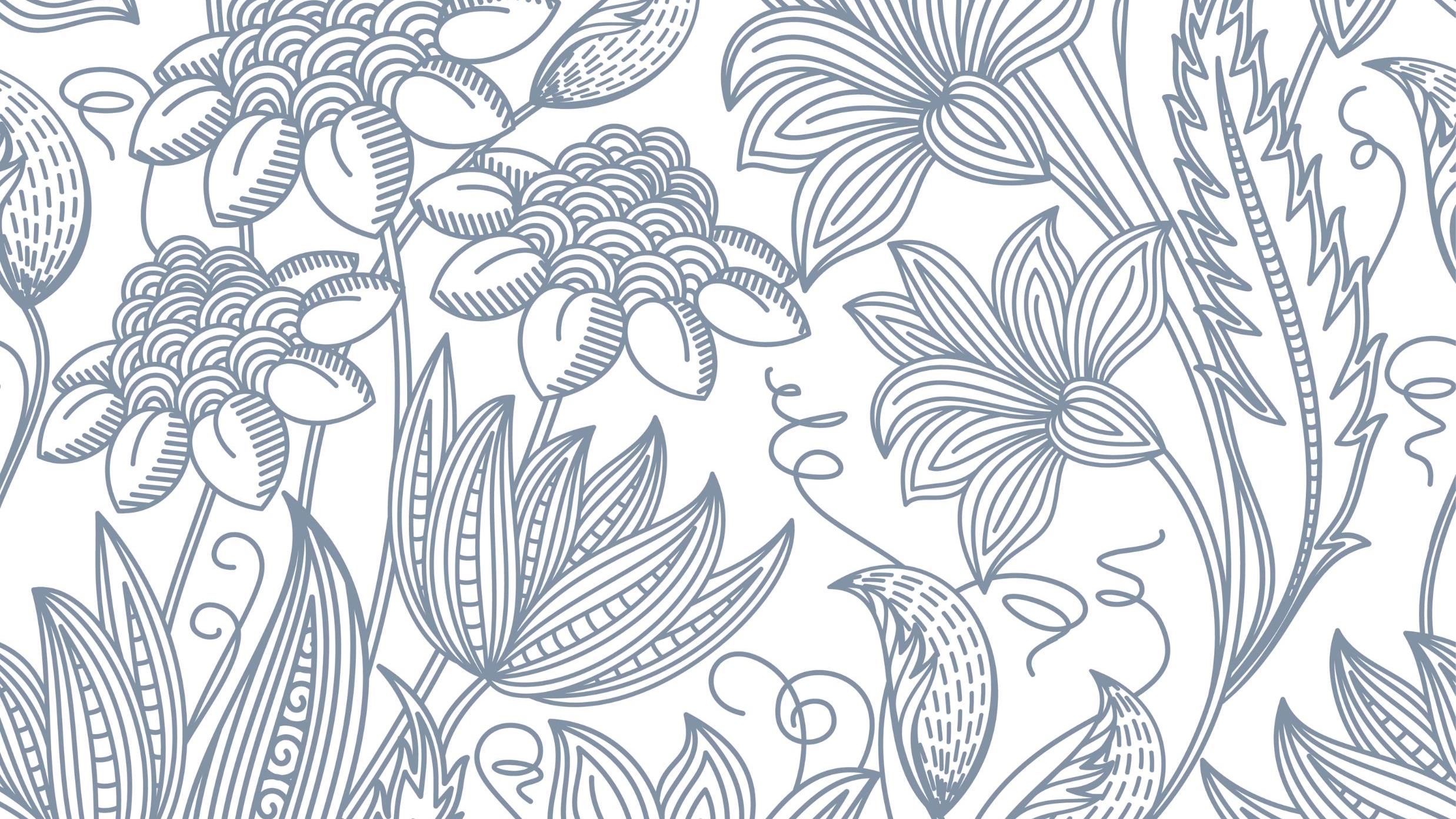 COVID 19 – ΣΤΗΝ ΠΡΑΞΗ
ΚΑΝΝΑΒΟΣ ΗΛΙΑΣ
ΚΑΝΝΑΒΟΥ ΑΝΝΑ
ΚΟΝΤΟΓΕΩΡΓΟΠΟΥΛΟΥ ΒΑΡΒΑΡΑ
ΠΡΟΕΛΕΥΣΗ – ΙΣΤΟΡΙΚΗ ΑΝΑΔΡΟΜΗ
Στα τέλη Δεκεμβρίου του 2019 στην πόλη Wuhan (πρωτεύουσα της επαρχίας Hubol στην Κίνα) ξέσπασε επιδημία πνευμονίας. Τις πρώτες μέρες του 2020 οι κινεζικές αρχές διαπίστωσαν ότι αιτία της επιδημίας ήταν ένας νέος κορωνοϊός, που μέχρι εκείνη τη στιγμή δεν είχε προσβάλει τον άνθρωπο.
Πρόκειται για έναν νέο τύπο ιού από την «οικογένεια» των κορωνοϊών, οι οποίοι είναι εδώ και πολλά χρόνια γνωστοί στην ιατρική κοινότητα και έχουν πάρει το όνομά τους από τις ανίες γλυκοπρωτείνης που σαν κορώνα περιβάλλουν την επιφάνειά τους και χρησιμεύουν για την προσκόλλησή τους στους ιστούς και την είσοδό τους  στα κύτταρα. Επιδημίες σοβαρού αναπνευστικού συνδρόμου από κορωνοϊό έχουν υπάρξει και στο παρελθόν.
Ο Παγκόσμιος Οργανισμός Υγείας ονόμασε τον νέο ιο SARS-Cov-2 (Severe Acute Respiratory Syndrome Coronou-2) και την ασθένεια που προκαλεί COVID-19 (Corona Virus Disease-19).
ΕΜΦΑΝΙΣΗ ΤΟΥ ΙΟΥ ΣΤΗΝ ΕΛΛΑΔΑ
Τα πρώτα μέτρα του κορονοϊού εφαρμόστηκαν στις 27 Φεβρουαρίου του 2020 μαζί με την εμφάνιση των 3 πρώτων κρουσμάτων. Αυτά περιελάμβαναν κυρίως την ανάκληση όλων των αδειών του προσωπικού στις υγειονομικές δομές και τα νοσοκομεία, καθώς και την πρόσληψη νέου προσωπικού.
 Όλο το προσωπικό υπηρεσιών που εργαζόταν σε Τμήμα Επειγόντων Περιστατικών (ΤΕΠ) έπρεπε να φοράει απλή χειρουργική μάσκα κατά τη διάρκεια παραμονής του στα ΤΕΠ. Επίσης,  το προσωπικό υπηρεσιών υγείας εκτός ΤΕΠ, που ήταν είναι πιθανόν να διαχειριστεί ασθενή με αναπνευστική λοίμωξη, ανεξάρτητα αιτιολογίας, έπρεπε να φοράει απλή χειρουργική μάσκα. 
Οι ιατροί και το υπόλοιπο προσωπικό  υπηρεσιών υγείας έπρεπε να ενημερώνονται για τον ορισμό κρούσματος λοίμωξης, από τον νέο κορονοϊό, μέσα από την ιστοσελίδα του ΕΟΔΥ.
Μέτρα και ρυθμίσεις στο πλαίσιο της ανάγκης περιορισμού της διασποράς του κορονοϊού Σχετ. εγκύκλιοι:
α) αρ. ΔΙΔΑΔ/Φ.69/108/οικ.7874/12.3.2020 (ΑΔΑ: ΩΦΠΩ46ΜΤΛ6-87Χ), 
β) αρ. ΔΙΔΑΔ/Φ.69/109/οικ.8000/16.3.2020 (ΑΔΑ: ΩΤΣΟ46ΜΤΛ6-6Ι1), 
γ) αρ. ΔΙΔΑΔ/Φ.69/110/οικ.8189/20.3.2020 (ΑΔΑ: 6Δ8Ι46ΜΤΛ6-8ΞΩ), 
δ) αρ. ΔΙΔΑΔ/Φ.69/111/οικ. 8196/23.3.2020 (ΑΔΑ: 6Ω4Υ46ΜΤΛ6-ΖΕΒ), 
ε) αρ. ΔΙΔΑΔ/Φ.69/112/οικ. 8632/2.4.2020 (ΑΔΑ: ΩΗ5446ΜΤΛ6-ΟΩΧ), 
στ) αρ. ΔΙΔΑΔ/Φ.69/113/9246/29.4.2020 (ΑΔΑ:6ΣΜ046ΜΤΛ6-Ο14),
 ζ) αρ. ΔΙΔΑΔ/Φ.69/114/9708/8.5.2020 (ΑΔΑ: ΨΘΓΘ46ΜΤΛ6-ΘΘΦ),
 η) αρ. ΔΙΔΑΔ/Φ.69/115/9670/18.5.2020 (ΑΔΑ: ΨΩ4446ΜΤΛ6-ΠΡΧ), 
θ) αρ. ΔΙΔΑΔ/Φ.69/116/10486/26.5.2020 (ΑΔΑ: 62Η746ΜΤΛ6-ΓΜΛ),
 ι) αρ. ΔΙΔΑΔ/Φ.69/118/11134/29.5.2020 (ΑΔΑ: ΩΒ3Π46ΜΤΛ6-Ε9Ψ), 
ια) αρ. ΔΙΔΑΔ/Φ.69/119/οικ.11682/9.6.2020 (ΑΔΑ: 9Β3Π46ΜΤΛ6-Χ5Α), 
ιβ) αρ. ΔΙΔΑΔ/Φ.69/120/12705/30-6-2020 (ΑΔΑ: 6ΙΤΠ46ΜΤΛ6-ΙΡΘ), 
ιγ) αρ. ΔΙΔΑΔ/Φ.69/123/14268/29.7.2020 (ΑΔΑ: ΩΛΟΟ46ΜΤΛ6-ΘΜΨ).
ΜΕΤΡΑ ΠΡΟΣΤΑΣΙΑΣ ΠΟΥ ΙΣΧΥΟΥΝ ΓΙΑ ΟΛΕΣ ΤΙΣ ΔΡΑΣΤΗΡΙΟΤΗΤΕΣ
Τοποθέτηση/χρήση αλκοολούχου διαλύματος περιεκτικότητας εβδομήντα τοις εκατό (70%) για την αντισηψία χεριών.

Εξαερισμός των χώρων με φυσικό ή τεχνητό τρόπο κατ’ εφαρμογή των υπό στοιχεία Δ1(δ)/ΓΠ.οικ.26335/23.4.2020 και Δ1/ΓΠ.οικ.81816/18.12.2020 εγκυκλίων του Υπουργείου Υγείας.
ΠΕΔΙΑ ΔΡΑΣΤΗΡΙΟΤΗΤΑΣ
Νοσοκομεία, κλινικές, ιατρεία, διαγνωστικά κέντρα και κέντρα αποκατάστασης 
Για το προσωπικό που έχει τεθεί σε αναστολή άσκησης των καθηκόντων του ή η εργασία του οποίου δεν γίνεται δεκτή κατ’ εφαρμογή του άρθρου 206 του ν. 4820/2021 (Α’ 130) και κατά τη διάρκεια του χρονικού διαστήματος αυτού νόσησε από κορονοϊό Covid-19 ισχύουν τα εξής: 
Ο εργαστηριακός μοριακός έλεγχος (PCR) του συμπτωματικού εργαζόμενου γίνεται σε δημόσια δομή. 
Σε περίπτωση που ο πρώτος εργαστηριακός έλεγχος έχει γίνει σε ιδιωτική δομή επιβεβαιώνεται εντός εικοσιτετραώρου σε δημόσια δομή υγείας.
Δεν επιτρέπεται η προσκόμιση εκ των προτέρων ληφθέντος δείγματος και η δειγματοληψία διενεργείται εντός της δημόσιας δομής με παρουσία περισσότερων του ενός (1) ατόμων, με αρμοδιότητα δειγματοληψίας.
ΜΕΤΡΑ ΠΡΟΣΤΑΣΙΑΣ (1)
Τήρηση των μέτρων (που έχει αναφερθεί) και υποχρεωτική χρήση προστατευτικής μάσκας από το προσωπικό, τους ασθενείς και τους επισκέπτες.
Πραγματοποίηση προγραμματισμένων (τακτικών) χειρουργείων σε ποσοστό το οποίο καθορίζεται από τον εκάστοτε υγειονομικό σχηματισμό (Νοσοκομεία, Υγειονομικές Περιφέρειες κ.λπ.).
Ασθενείς που προσέρχονται σε δημόσια ή ιδιωτική δομή υγείας για εξέταση δεν υπόκεινται σε εργαστηριακό έλεγχο για κορονοϊό COVID-19 PCR αλλά μόνο με rapid test. 
Ασθενείς που εισάγονται-νοσηλεύονται σε δημόσια ή ιδιωτική δομή υγείας υπόκεινται σε υποχρεωτικό εργαστηριακό έλεγχο ως ακολούθως: 
- Οι ασθενείς που εισάγονται με τακτικό εισιτήριο (προγραμματισμένη εισαγωγή) προσέρχονται με PCR που διενεργήθηκε έως σαράντα οκτώ (48) ώρες πριν την προγραμματισμένη εισαγωγή τους. 
- Οι ασθενείς που εισάγονται εκτάκτως (έκτακτη εισαγωγή) υπόκεινται άμεσα σε rapid test και παράλληλα σε PCR την πρώτη ημέρα της εισαγωγής-νοσηλείας τους. Και στις δύο ως άνω περιπτώσεις ο έλεγχος επαναλαμβάνεται με rapid test ανά επτά (7) ημέρες.
ΜΕΤΡΑ ΠΡΟΣΤΑΣΙΑΣ (2)
Ασθενείς που εισάγονται με εισιτήριο μίας (1) ημέρας για χημειοθεραπεία ή ακτινοβολία υπόκεινται σε επαναλαμβανόμενο εργαστηριακό έλεγχο [PCR ανά εβδομήντα δύο (72) ώρες ή rapid test ανά σαράντα οκτώ (48) ώρες], για κάθε ημέρα που εισάγονται.

Απαγόρευση επισκεπτηρίου. Εξαιρετικά για τους ψυχιατρικούς ασθενείς επιτρέπεται το επισκεπτήριο με έναν (1) επισκέπτη ανά ασθενή, υπό την προϋπόθεση διενέργειας εργαστηριακού ελέγχου [PCR εντός εβδομήντα δύο (72) ωρών ή rapid test εντός σαράντα οκτώ (48) ωρών], πριν την επίσκεψη.
Η σωστή εφαρμογή προστατευτικής μάσκας επιτυγχάνεται με την ελαχιστοποίηση των κενών μεταξύ προσώπου και μάσκας, το οποίο γίνεται:

 με την επιλογή μάσκας, που διαθέτει μεταλλικό έλλασμα στο επάνω μέρος της μύτης, το οποίο θα πρέπει να εφαρμόζει πολύ καλά γύρω από τη μύτη, ώστε να μην αφήνει περιθώριο για την είσοδο αέρα και σταγονιδίων

 με το δέσιμο των λαστίχων της μάσκας μεταξύ τους ή το στριφογύρισμά τους μία φορά, στην περιοχή έκφυσής τους από τα πλάγια της μάσκας, ώστε να μην υπάρχουν κενά στις πλευρές του προσώπου για την είσοδο αέρα και σταγονιδίων

με τη χρήση "εφαρμοστή μάσκας" (mask fitter or brace), ο οποίος αποτελεί ελαστικό στήριγμα πάνω από τη μάσκα.
ΤΙ ΙΣΧΥΕ ΚΑΙ ΤΙ ΕΦΑΡΜΟΖΟΤΑΝ για τον     Covid-19  το 2020 (1)
Πριν τον κορωνοϊό στα ελληνικά νοσοκομεία, το προσωπικό χρησιμοποιούσε γάντια και μάσκα μόνο σε ειδικούς χώρους όπως:
Σε χειρουργεία 
Στην ΜΕΘ 
Στο χώρο των λοιμωδών νοσημάτων
Με την έλευση του κορωνοϊού στην Ελλάδα η μάσκα έγινε υποχρεωτική για όλα τα άτομα που εισέρχονταν στο νοσοκομείο.
Επιβαλλόταν η χρήση της KN-95 μάσκας σε όλους όσους βρίσκονταν στους χώρους νοσηλείας. Σε περίπτωση μη διαθεσιμότητας της KN-95 μάσκας γινόταν χρήση της χειρουργικής.
ΤΙ ΙΣΧΥΕ ΚΑΙ ΤΙ ΕΦΑΡΜΟΖΟΤΑΝ για τον     Covid-19  το 2020 (2)
Στο μεγαλύτερο ποσοστό των περιστατικών πραγματοποιούταν θερμομέτρηση του κρούσματος αλλά και γενικά οποιουδήποτε έπρεπε να εισέλθει στο νοσοκομείο. 
Σε όλους τους νοσηλευόμενους, για covid, απαγορευόντουσαν οι επισκέπτες. 
Τα ύποπτα περιστατικά έπρεπε να μπουν σε ειδικούς χώρους, κάτι που εφαρμόστηκε σταδιακά. Τα επιβεβαιωμένα κρούσματα έμπαιναν σε απομόνωση για 14 μέρες. 
Μετά τον πρώτο καιρό υπήρξε μια εξοικείωση με την αντιμετώπιση των κρουσμάτων με αποτέλεσμα να μην εφαρμόζεται πλήρως τα πρωτόκολλα. Αυτό βασιζόταν στην προσωπική ευθύνη του καθενός, λόγω της ελλιπούς ύπαρξης ελέγχου.
Στην πορεία έγιναν σεμινάρια για την σωστή χρήση-τήρηση των πρωτοκόλλων όπως, πώς να μπαίνουν και να βγαίνουν τα γάντια, η στολή κτλ.
ΒΙΒΛΙΟΓΡΑΦΙΑ
Εγκύκλιος Ελληνική Δημοκρατία Υπουργείο Εσωτερικών (2022, Αύγουστος, 17). Μέτρα και   	ρυθμίσεις στο πλαίσιο της ανάγκης περιορισμού της διασποράς του κορονοϊού. Ανακτήθηκε 20 	Νοεμβρίου, 2022, από:                                                           	https://www.aade.gr/sites/default/files/2020-	08/egkyklios_eypatjeisomades-17082020-4- 1.pdf 
Συνεντεύξεις από εργαζόμενους στο ΠΓΝΠ
ΦΕΚ (2022, Σεπτέμβριος, 9). Έκτακτα μέτρα προστασίας της δημόσιας υγείας από τον κίνδυνο  	περαιτέρω διασποράς του κορωνοϊού COVID-19. Ανακτήθηκε 20 Νοεμβρίου, 2022, από: 	https://www.karagilanis.gr/files/kya_d1a_gp_oik_51236_2022.pdf